MLPerf Inference Benchmark
72200118 최동빈
Contents
Introduction
Prior Art In AI/ML Benchmarking
Inference-Benchmarking Challenges
Benchmark Design
Inference Submission System
Submission-System Evaluation
Benchmark Assessment
Lessons Learned
Conclusion
Impression on this paper
Introduction
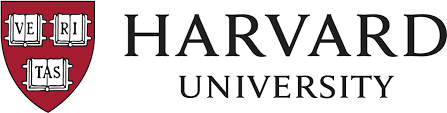 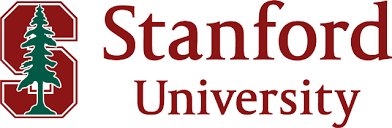 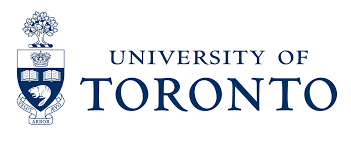 Introduction
Representative workloads for reproducibility and accessibility
Scenarios for realistic evaluation
Prescribe target qualities and tail-latency bounds in accordance with real-world use cases
Rules that allow users to show both hardware and software capabilities.
Inference-benchmarking method that allows the models to change frequently while preserving the aforementioned contributions.
2. Prior Art In AI/ML Benchmarking
AI Benchmark.
EEMBC MLMark.
Fathom.
AI Matrix. 
DeepBench.
TBD (Training Benchmarks for DNNs).
DAWNBench.
2. Prior Art In AI/ML Benchmarking
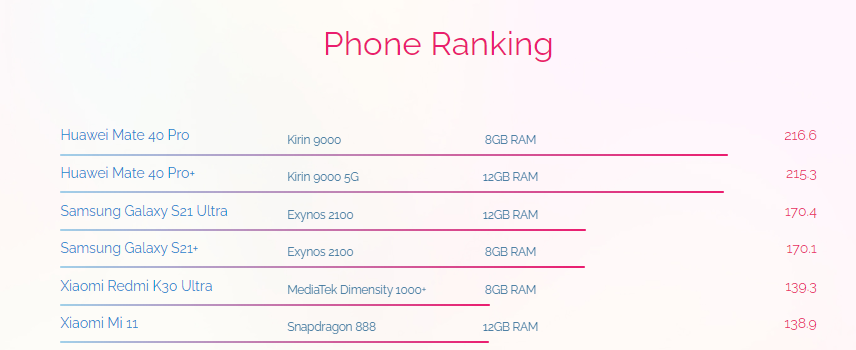 2. Prior Art In AI/ML Benchmarking
Categories
The EEMBC MLMark® benchmark is a machine-learning (ML) benchmark designed to measure the performance and accuracy of embedded inference.
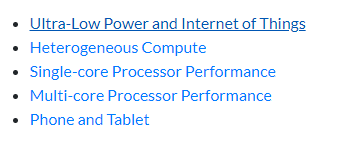 [Speaker Notes: , but it lacks use-case scenarios.]
2. Prior Art In AI/ML Benchmarking
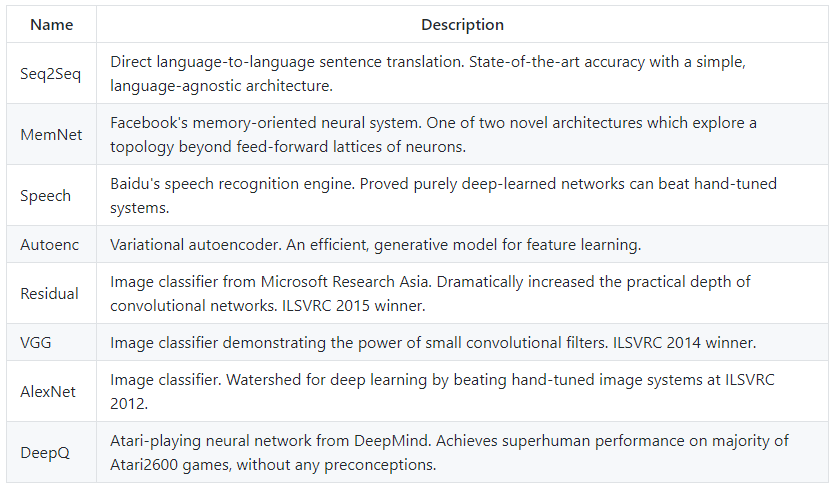 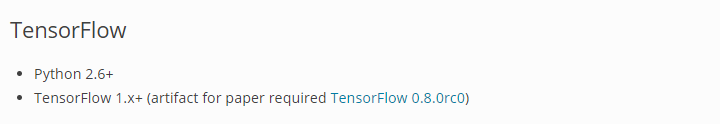 [Speaker Notes: Tensorflow 만 지원]
2. Prior Art In AI/ML Benchmarking
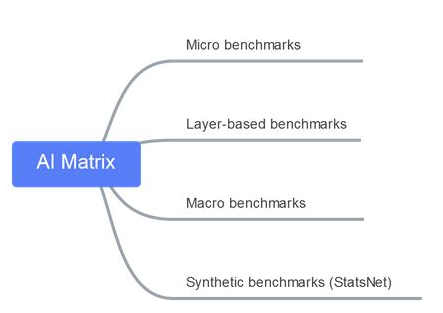 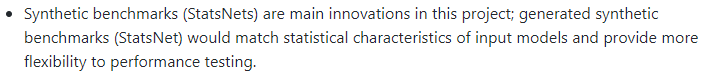 [Speaker Notes: It uses microbenchmarks to cover basic operators such as matrix multiplication and convolution, it measures performance for fully connected and other common layers, it includes full models that closely track internal applications, and it offers a synthetic benchmark to match the characteristics of real workloads. MLPerf has a smaller model collection and focuses on simulating scenarios using the LoadGen.]
2. Prior Art In AI/ML Benchmarking
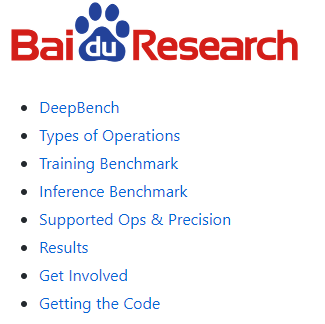 [Speaker Notes: measure the library implementation of kernel-level operations (e.g., 5,124×700×2,048 GEMM) that are important for performance in production models. They are useful for efficient development but fail to address the complexity of full models.]
2. Prior Art In AI/ML Benchmarking
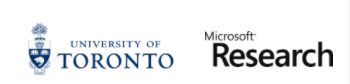 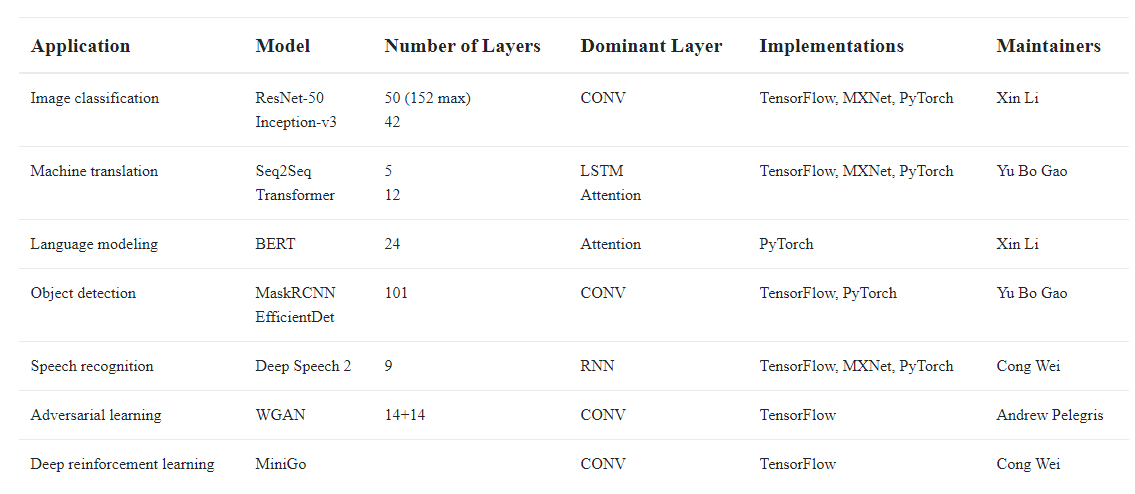 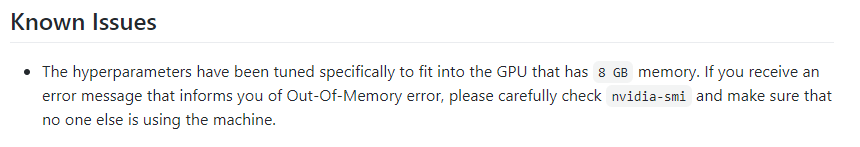 [Speaker Notes: It focuses on evaluating GPU performance]
2. Prior Art In AI/ML Benchmarking
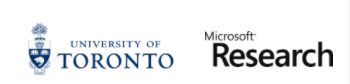 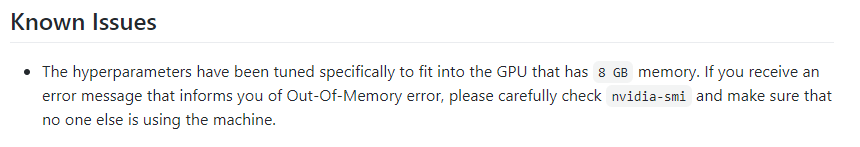 [Speaker Notes: It focuses on evaluating GPU performance]
2. Prior Art In AI/ML Benchmarking
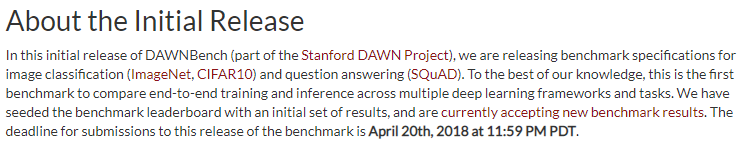 [Speaker Notes: but we offer more tasks, models, and scenarios.]
3. Inference-Benchmarking Challenges
Diversity of models
3. Inference-Benchmarking Challenges
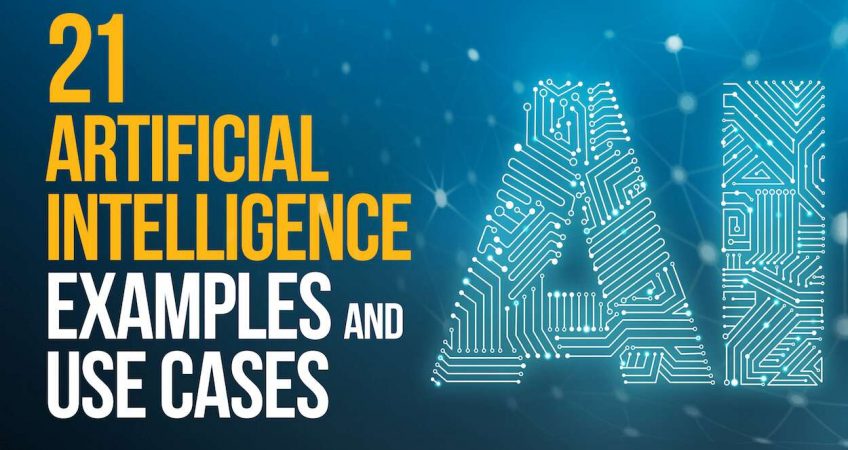 Deployment-Scenario Diversity
3. Inference-Benchmarking Challenges
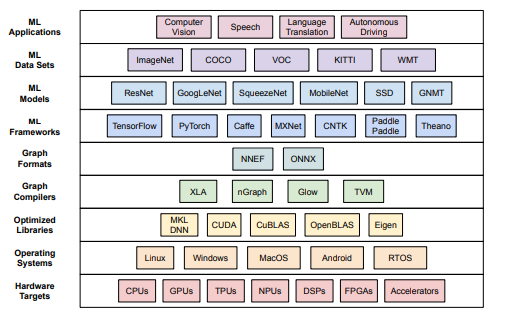 Inference-System Diversity
4. Benchmark Design
Representative, Broadly Accessible Workloads & Robust Quality Targets
4. Benchmark Design
Realistic End-User Scenarios
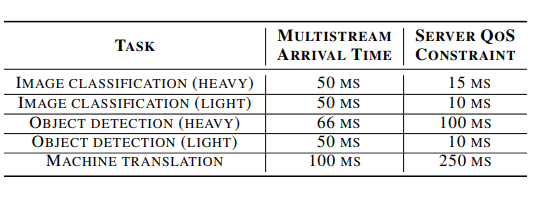 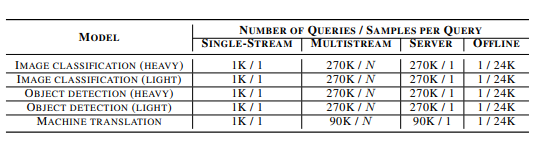 4. Benchmark Design
Statistically Confident Tail-Latency Bounds
5. Inference Submission System
Allowed techniques.
Prohibited techniques.
5. Inference Submission System
6. Submission-System Evaluation
Divisions
Closed
Open
Categories
Available
Preview
Research, Development, and Other systems (RDO).
6. Submission-System Evaluation
Result Review
Accuracy verification
On-the-fly caching detection
Alternate-random-seed testing
Custom data sets

Result Reporting
MLPerf Inference provides no “summary score.”
7. Benchmark Assessment
Task Coverage
7. Benchmark Assessment
Scenario Usage
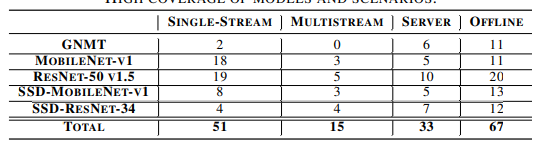 7. Benchmark Assessment
Processor Types and Software Frameworks
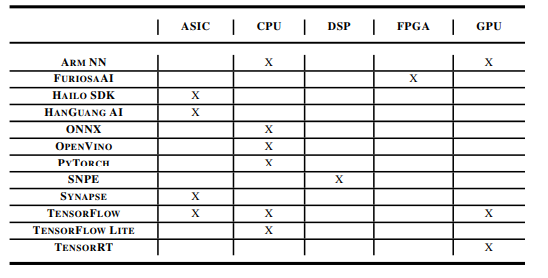 7. Benchmark Assessment
System Diversity
7. Benchmark Assessment
Open Division
Encouraging the industry to push system limits.
[Speaker Notes: v0.5 Results | MLCommons]
8. Lessons Learned
Models: Breadth vs. Use-Case Depth
Metrics: Latency vs. Throughput
Data Sets: Public vs. Private
Performance: Modeled vs. Measured
Process: Audits and Auditability
9. Conclusion
Performance metrics.
Accuracy/performance tradeoff.
Evaluation of AI inference accelerators.
Additional – v0.7
Additional – v0.7
Additional – v0.7
Thank You